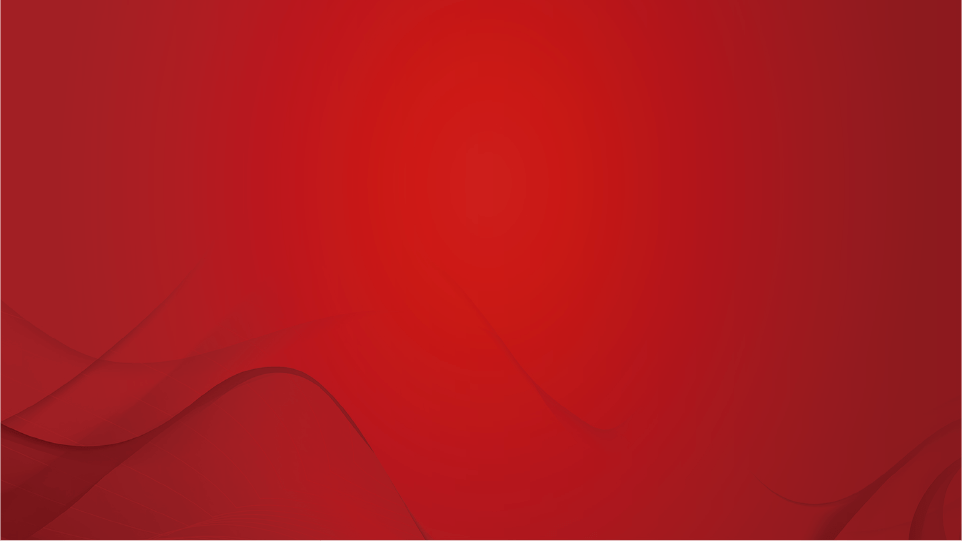 A1120619100001
执业编号
全国实盘课系列———
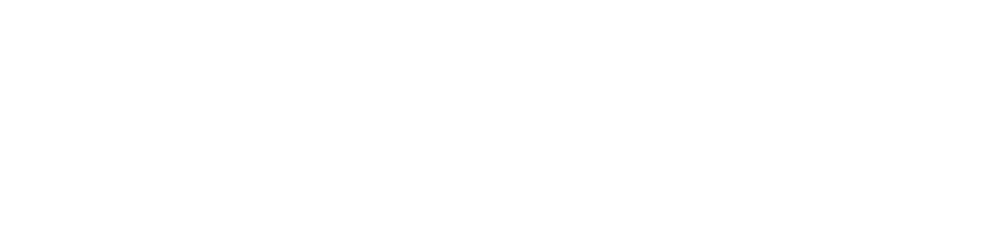 连阳的延续
需政策资金支持
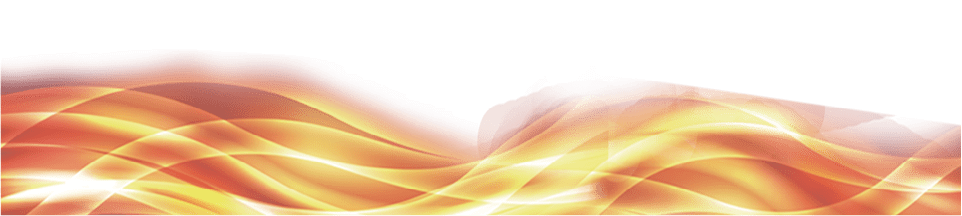 2024/2/26
张明科
经传投研
课程日期
盘面环境
消息公告
大盘-情绪和仓位的判断
支撑-压力位：3000点大关口，市场关注焦点；
资金量能：两市9200亿，增量，热点赚钱效应火爆；
节奏：上一个星期是新官上任持续政策三把火，逼空力度大；八连阳后，若无更多限制做空政策，市场成交量上不去（9000亿以下）就需要随时留意调整。
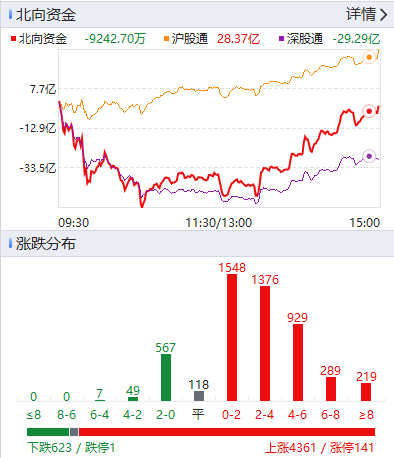 分时常见支撑压力位，不同级别的操作参考点
日内均线（分时黄色线-超短），5MA（5日均线-短），智能辅助线（底线-中）
热门板块
资金热门：智能制造、AIGC、新能源车
二梯队：医药、 云计算（算力）、机器人
一线游资+机构抢筹
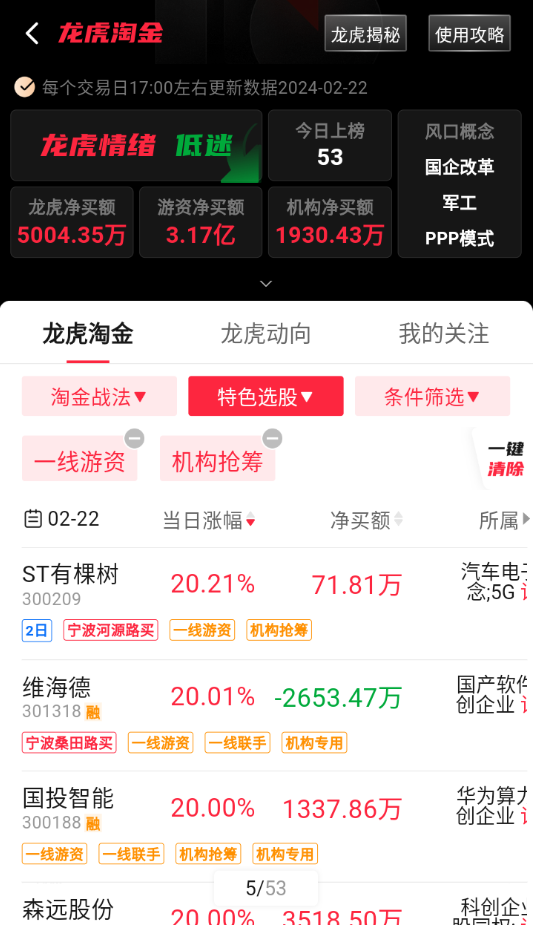 目前阶段「一线游资+机构抢筹」，短线溢价较好
一线游资资金量大且操作活跃，多家机构抢筹多以进攻为主
分时-寻找进攻型资金
专做游资票的短线-超短，日线趋势指标不是刚需
学习提升
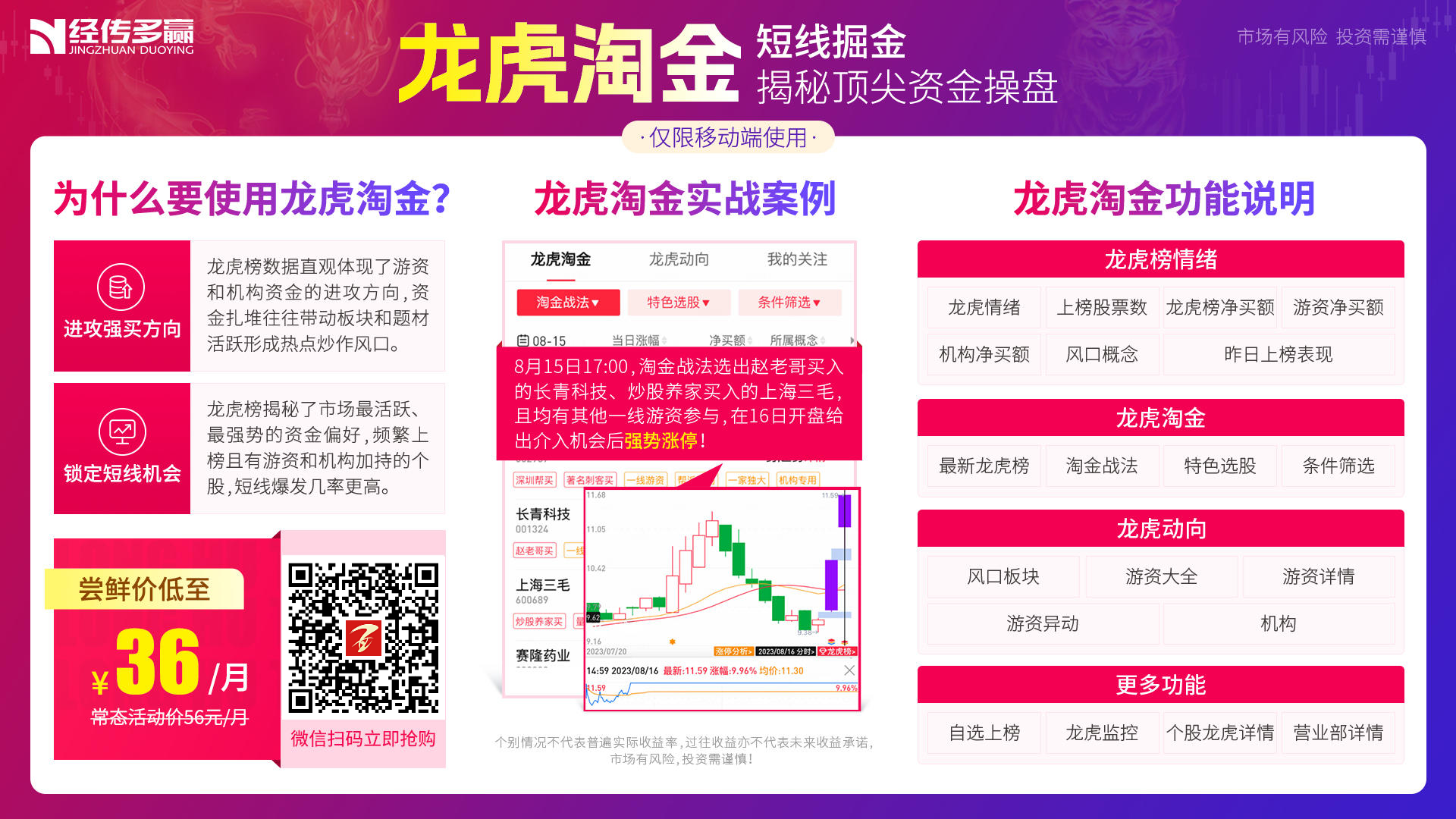 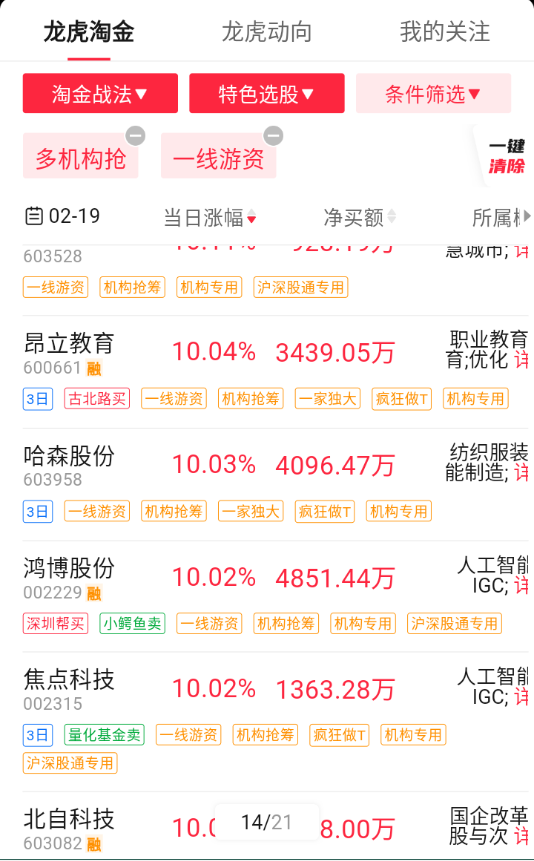 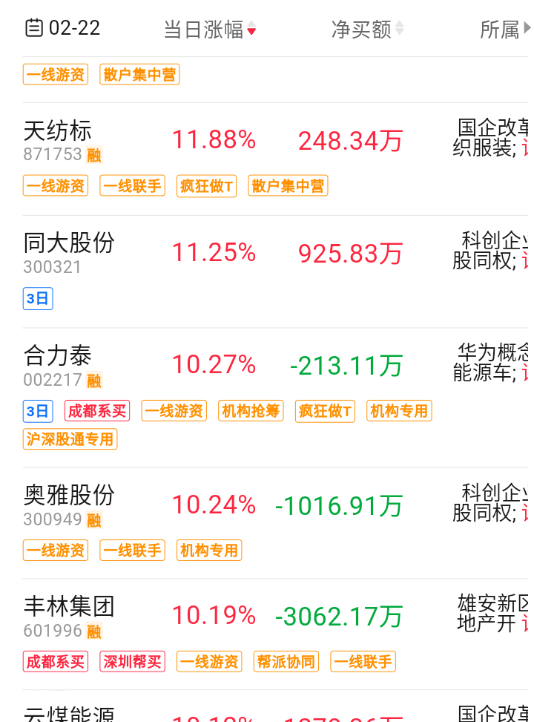 哈森股份，连续两日符合多机构抢筹+一线游资介入，2月19日有较多的分时低吸涨停机会！
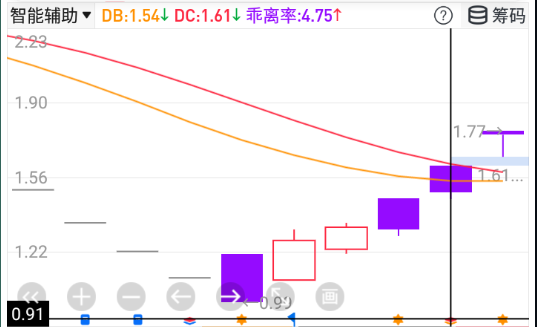 [Speaker Notes: https://activity.n8n8.cn/pc-page/lhtj?open=renewal&pageId=400000980]
精品课
怎样找精品课程及复习回顾
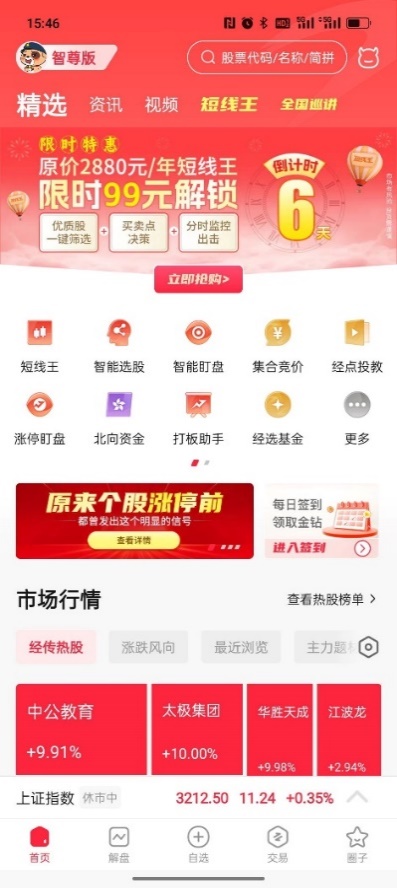 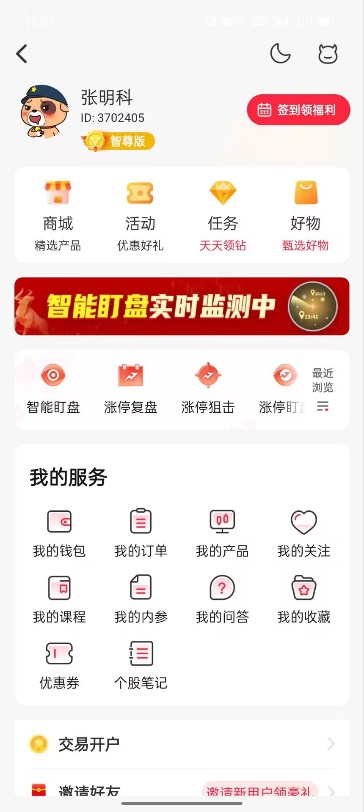 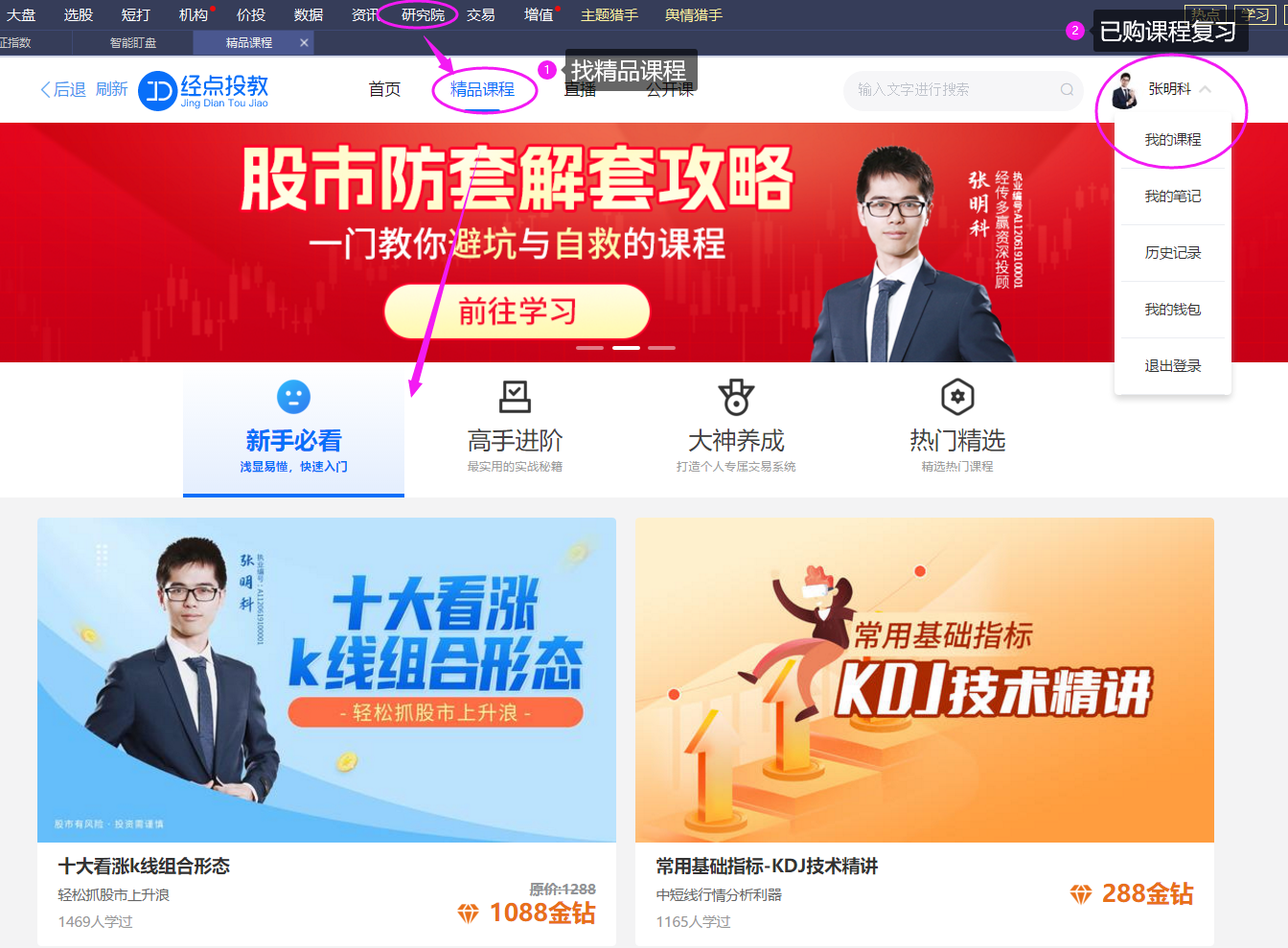 复习
找课
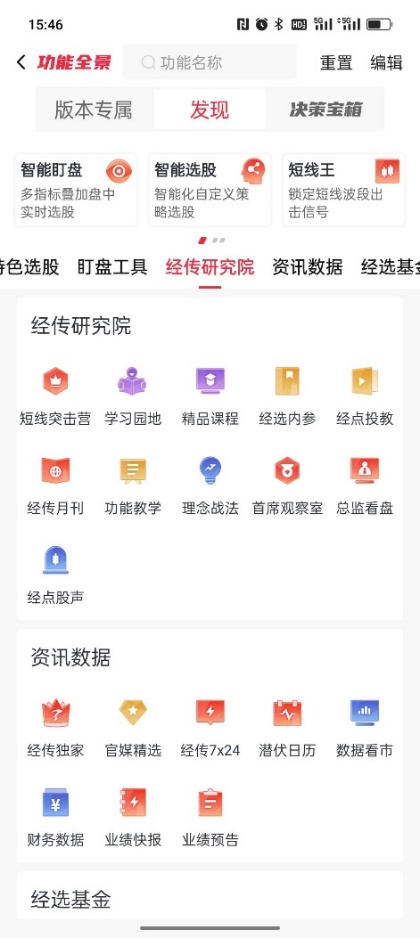 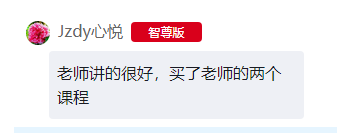 电脑版
手机版